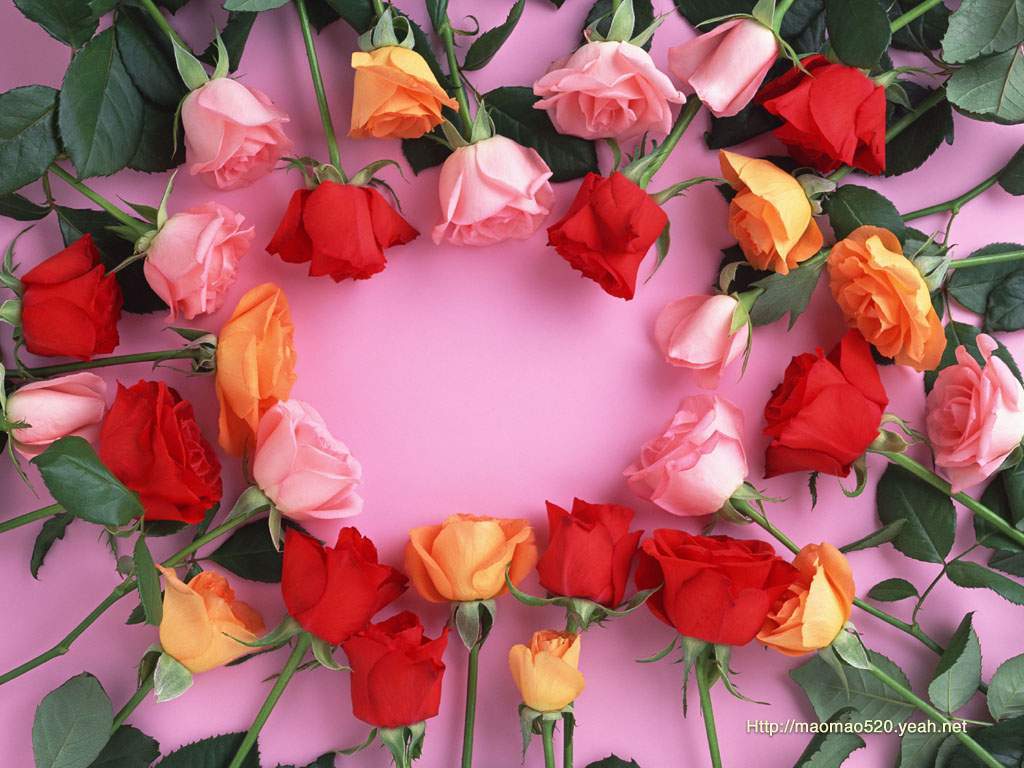 স্বাগতম
শিক্ষক পরিচিতি
মোহাম্মদ হোসাইন
বিএসএস অনার্স (কামিল এমএ, এমএসএস,বিএড অল আর ফাষ্ট ক্লাশ )
সহকারী শিক্ষক
পুরান বাজার এম,এইচ উচ্চ বিদ্যালয়
পুরান বাজার চাঁদপুর
ই-মেইল mhossainmal@gmail.com
পাঠ পরিচিতি
শ্রেণিঃ- ৮ম
বিষয়ঃ-ইসলাম ও নৈতিক শিক্ষা
সময়: ৫০ মিনিট
তোমরা এই ছবিগুলো লক্ষ কর ।
পাঠ শিরো নামঃ-হজ্ব
শিখন ফল
১।	হজ্বে পরিচয় বলতে পারবে   ।
২।   হজ্বের ওয়াজিব ও ফরজ সমূহ বর্ণনা করতে পারবে ।
৩।	বিশ্বভ্রাতৃত্ব প্রতিষ্ঠায় হজ্বের ভূমিকা ব্যাখ্যা করতে পারবে ।
হজের ঐতিহাসিক পটভূমিঃ
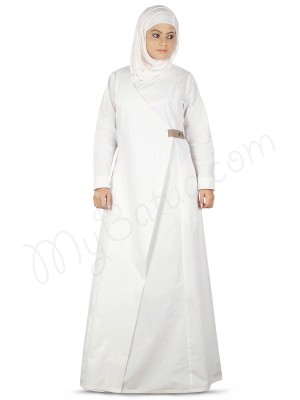 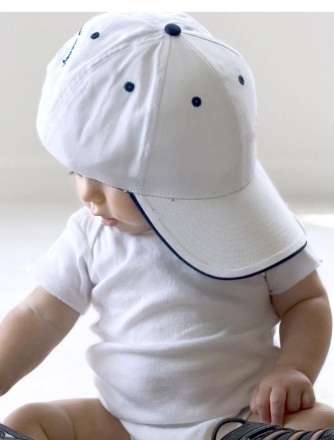 প্রায় ৪০০০ ( হাজার) বছর আগের কথা । ইরাকে জন্ম নেওয়া আল্লাহর নবি হযরত ইব্রাহিম(আঃ)আল্লাহর আদেশে বিবি হাজেরা ও শিশু পুত্র ইসমাইল (আঃ)কাবা ঘরের নিকটবর্তী জনমানব শুণ্য স্থানে রেখে যান । বিবি হাজেরা স্বামীকে বললেন আমাদেরকে কেন এমন মরু প্রান্তরে রেথে যান । উত্তরে স্বামী বলল ‍‌”আল্লার নির্দেশ” বিবি হাজেরা বললেন তাহলে আল্লাহর ইচ্ছা পুর্ণ হোক........... .....................................................................।
একক কাজ়ঃ-
১।বিশ্ব ভ্রাতৃত্ব বলতে কি বোঝ  ?
হজের ফরযসমুহ
* হজের ফরজ তিনটি যথা :-
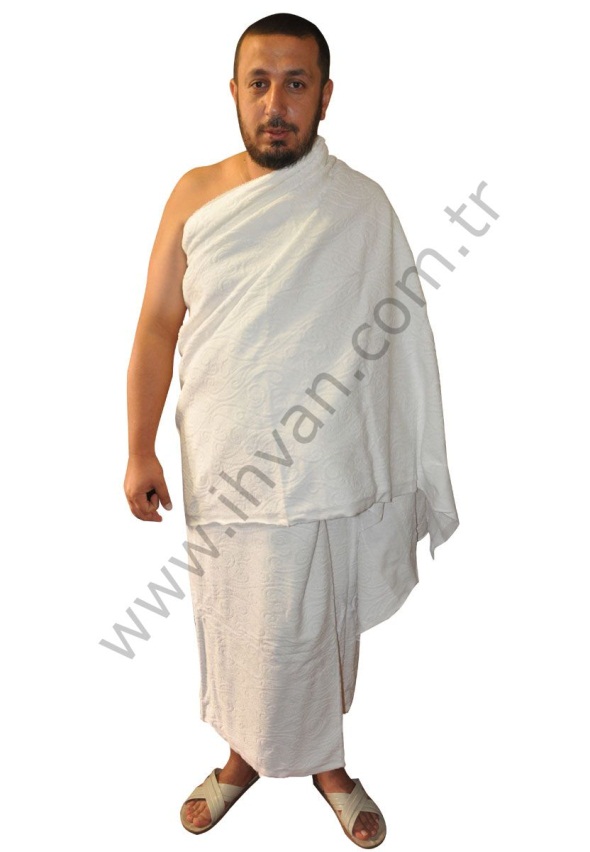 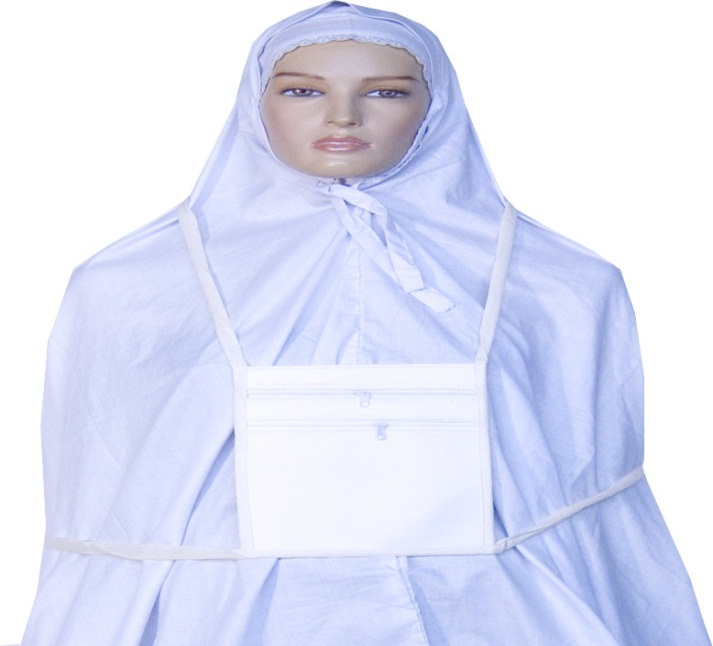 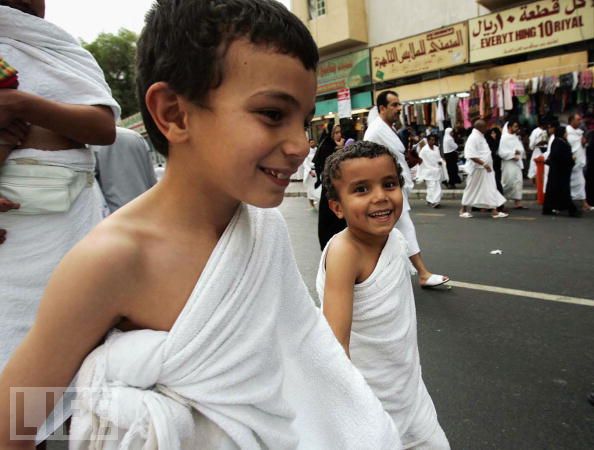 ইহ‌্‌রাম বাঁধা
*আরাফার ময়দানে ৯ই যিলহজ তারিখে অবস্থান  করা
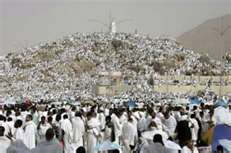 আরাফাতে অবস্থানঃ- ৯ই যিলহজ, সূর্যদয় থেকে সূর্যাস্ত পর্যন্ত আরাফাতের ময়দানে অবস্থান করা ফরজ।
*তাওয়াফে যিয়ারত করা ।
হজের ওয়াজিবসমুহঃ
* হজের ওয়াজিব পাঁচটিঃ
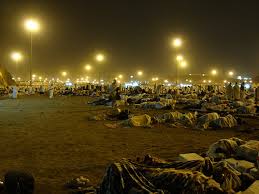 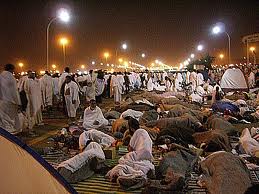 ১। আরাফার ময়দান থেকে প্রত্যাবর্তনের সময় মুযদালিফে অবস্থান করা ।
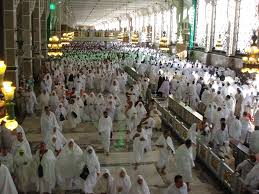 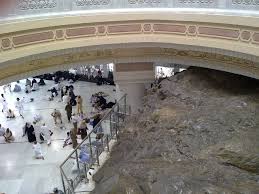 ২। সাফা ও মারওয়া পাহাড়দ্বয়ের মাঝখানে দেৌড়ানো ।
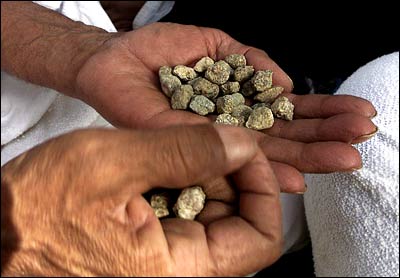 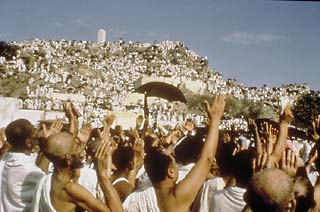 ৩ । শয়তানেক কংকর নিক্ষেপ করা ।
৪। তাওয়াফে বিদা অর্থাৎ মক্কার বাহির থেকে আগত 
   হাজিদের জন্য বিদায়কালীন তাওয়াফ করা।
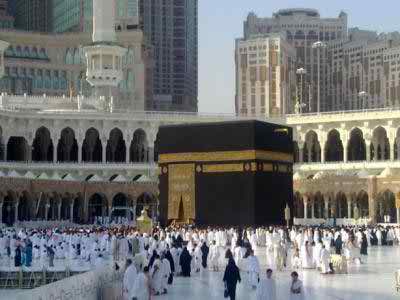 ৫। মাথা মুড়ানো বা চুল কাটা ।
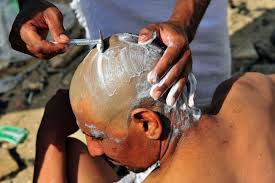 দলিয় কাজ
হজ্বের ওয়াজিব ও ফরজ গুলো আমাদের কে  কি শিক্ষা দেয়, ব্যাখ্যা কর।
মূল্যায়নঃ-
১ সামর্থ থাকলে হজ্ব আদায় করা কি?
উত্তর: ফরজ
২। হজ্বের ফরজ কয়টি।
উত্তর: ৩টি
৩। ইহরাম বাধা কি?
উত্তর: ফরজ
বাড়ির কাজ়ঃ-
জমজম একটি বরকতময় কূপ বিশ্লেষন কর।
ধন্যবাদ
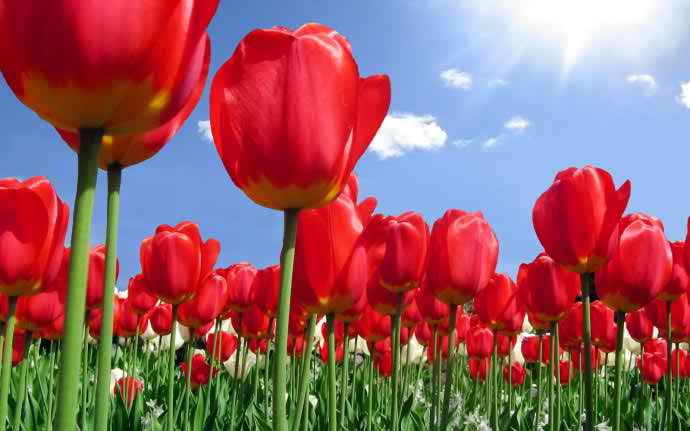